KAR Party!
A KAR was born…
2007
Originally deployed as temporary storage for an early version of the Research Excellence Framework – the RAE.
EPrints platform developed by the University of Southampton
EPrints implemented at Kent as the Kent Academic Repository (KAR)
This year we celebrate 16 years of the Kent Academic Repository………
With the full launch in 2007, 1300 records were added to the KAR with 100 full texts
Howit all started
Happy 16th Birthday To You
Improvements & Achievements
Digital accessibility improvements to reduce barriers for those who rely on assistive technologies

Addition of persistent identifiers such as ORCiD, Digital Object Identifiers (DOIs), and funder data

Use of JISC Publications Router tool to help populate KAR with your research
We are 
also celebrating..
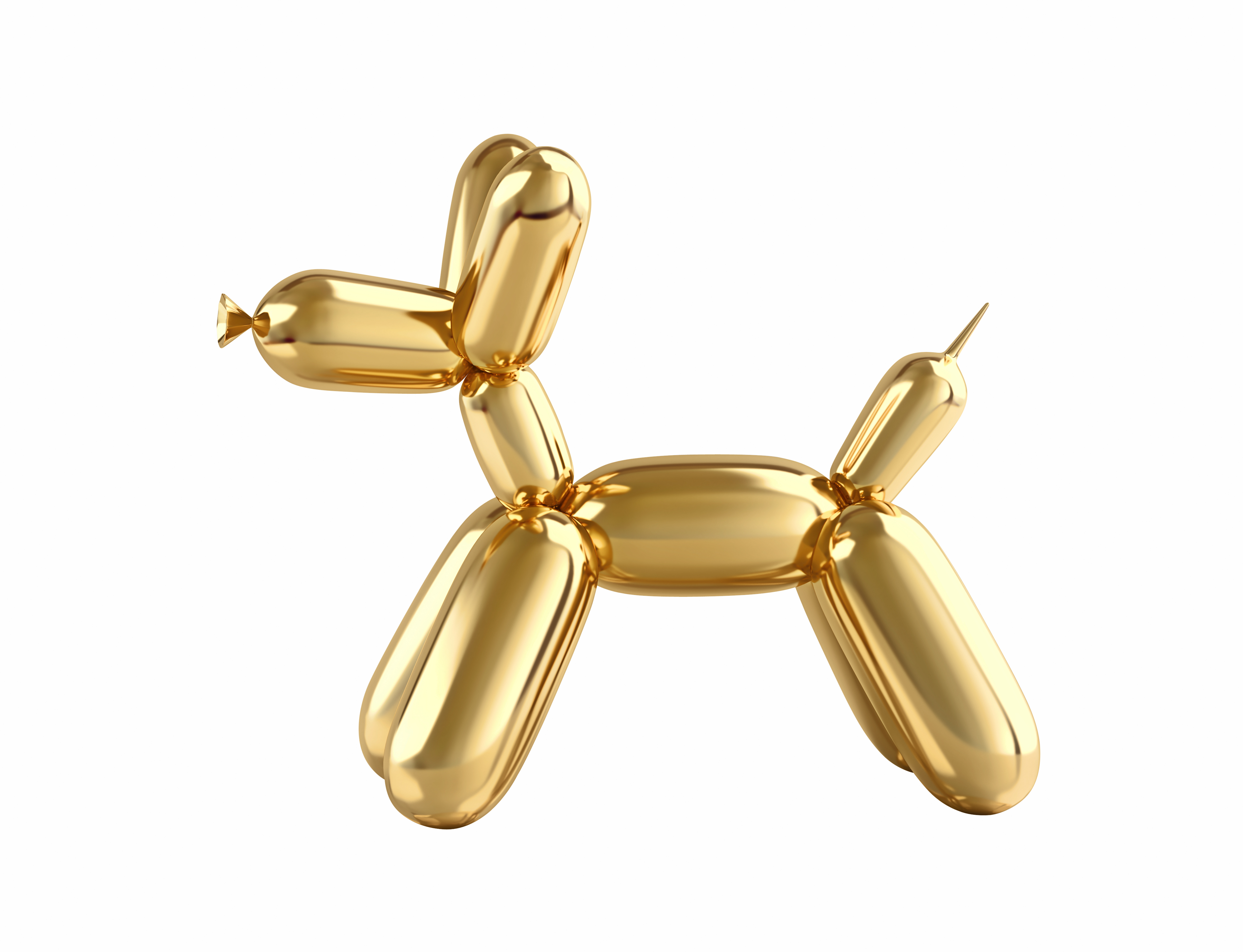 KAR’s
100,000th
record!
Congratulations! 100,000th
100,000th
“What does ecological farming mean 
for farm labour?”
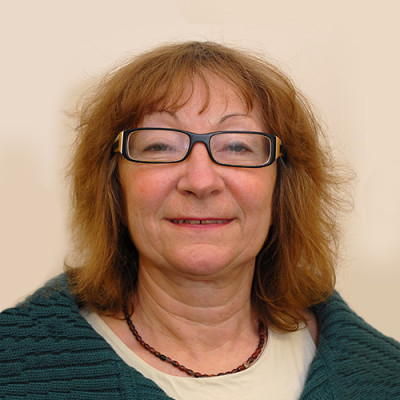 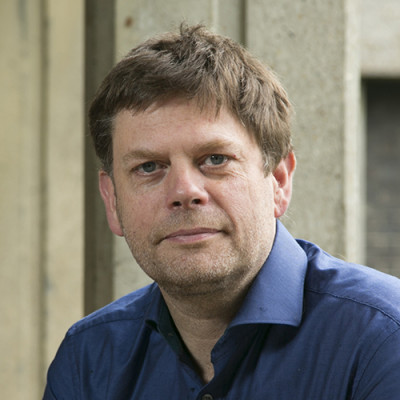 Sophia Davidova and Alastair Bailey
School of Economics
https://kar.kent.ac.uk/100000/
What’s next for KAR?
integrating the Credit taxonomy
improving article pre-prints that have not been peer-reviewed
Enhancing reporting, particularly for our colleagues working across the Research Excellence Framework, and in Research and Innovation Services.
Thank you for being part of the Kent Academic Repository story